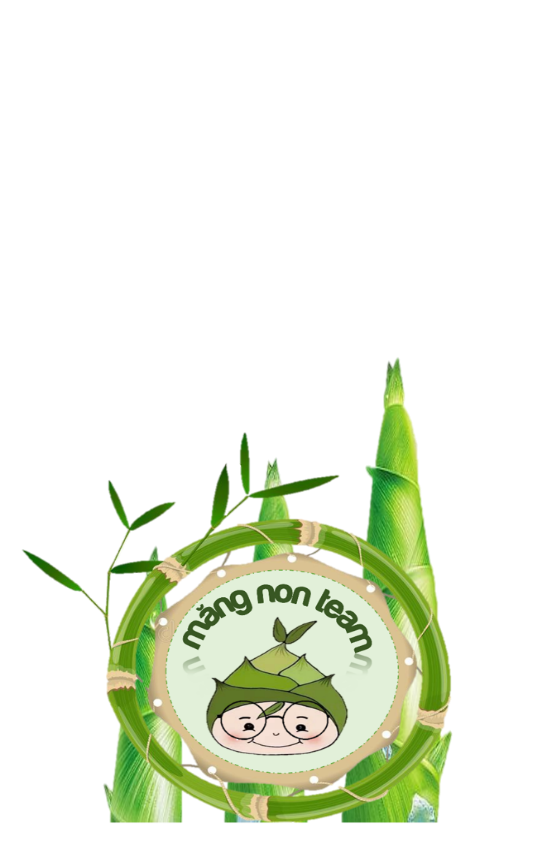 Chính tả
loài
loài
(Nhớ - viết)
người
người
Chuyện cổ tích về
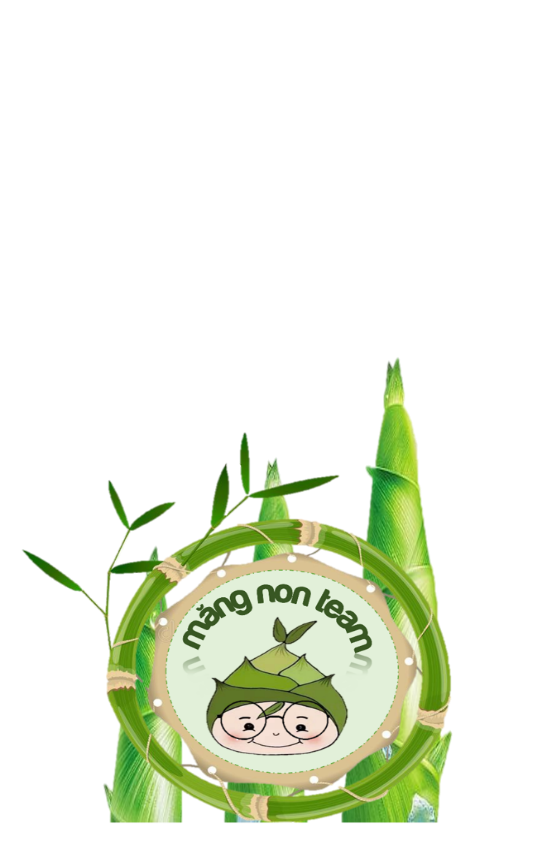 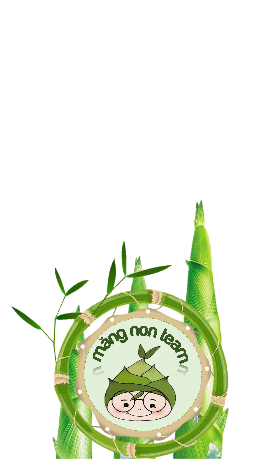 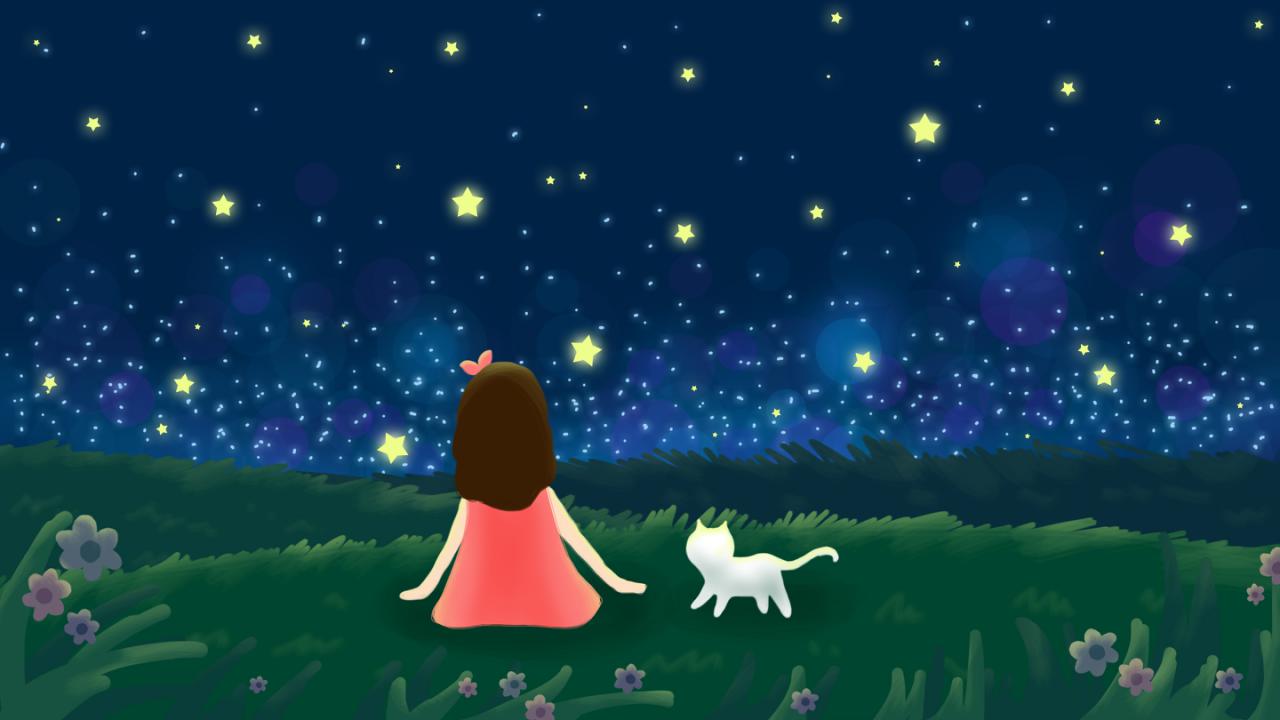 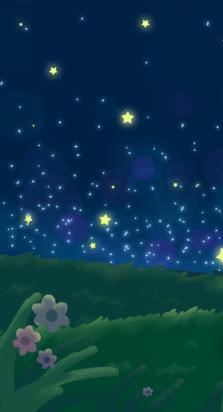 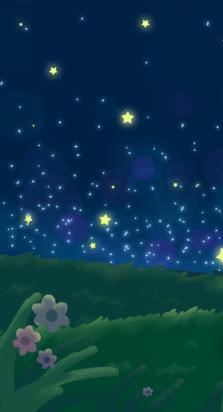 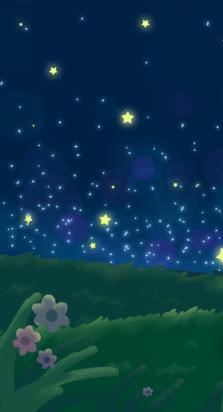 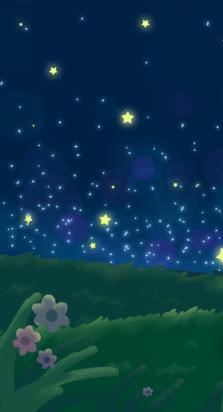 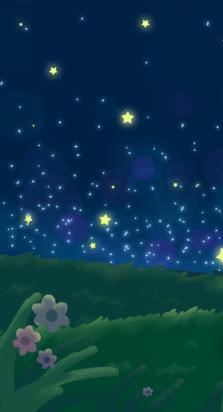 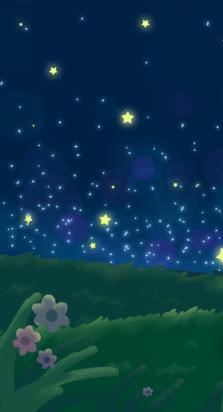 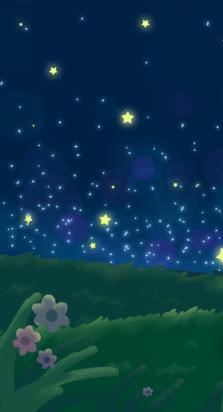 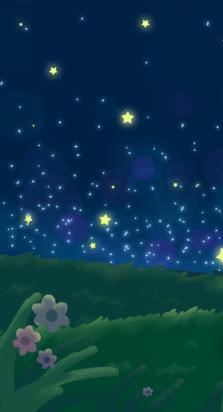 NỘI DUNG
Tìm hiểu bài
Viết từ khó
Nhớ - viết
Bài tập
03
01
02
04
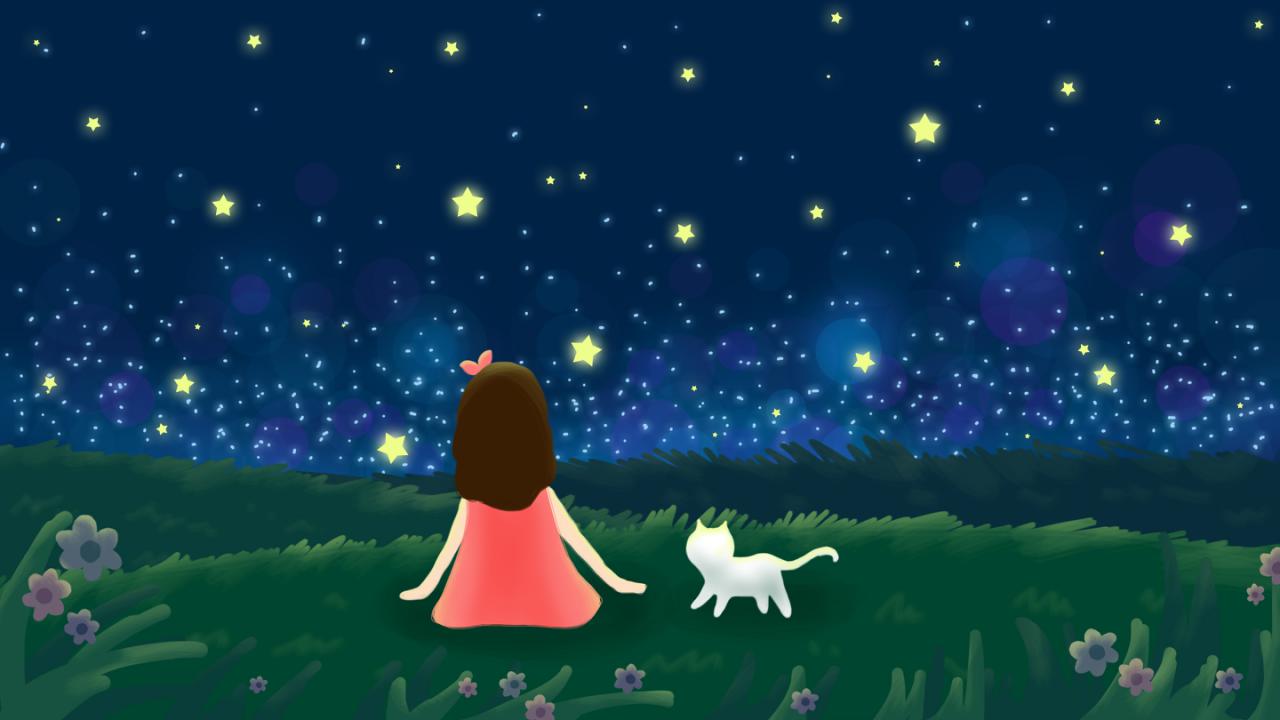 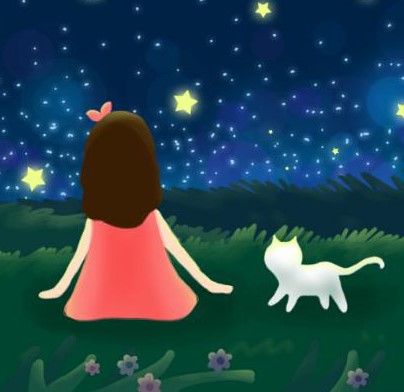 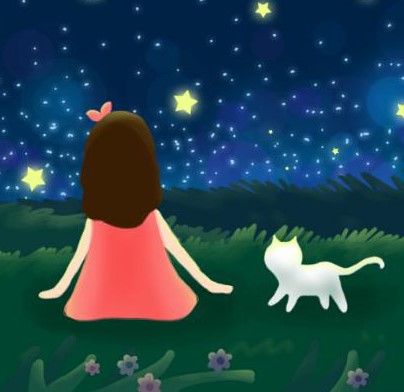 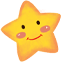 01
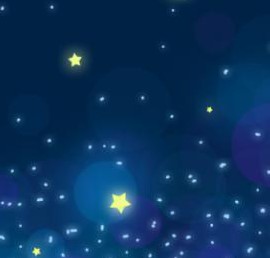 Tìm hiểu bài
Chuyện cổ tích về loài người
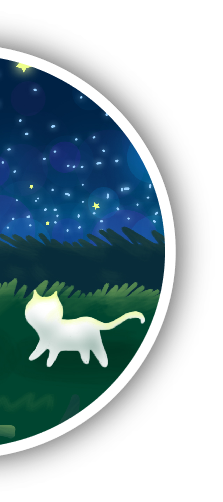 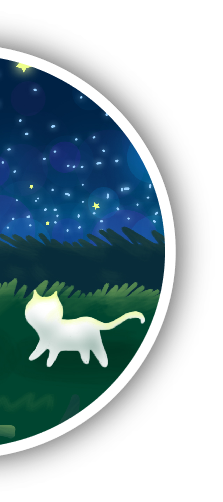 Muốn cho trẻ hiểu biết
Thế là bố sinh ra
Bố dạy cho biết ngoan
Bố dạy cho biết nghĩ

Rộng lắm là mặt bể
Dài là con đường đi
Núi thì xanh và xa
Hình tròn là trái đất.
Mắt trẻ con sáng lắm
Nhưng chưa thấy gì đâu
Mặt trời mới nhô cao
Cho trẻ con nhìn rõ.

Nhưng còn cần cho trẻ
Tình yêu và lời ru
Cho nên mẹ sinh ra
Để bế bồng chăm sóc.
Xuân Quỳnh
MĂNG NON – TÀI LIỆU TIỂU HỌC
CHUYÊN GIÁO ÁN ĐIỆN TỬ THEO TUẦN KHỐI 4 
BÀI THAO GIẢNG – ELEARNING
Nhóm chia sẻ tài liệu - Qùa tặng: Măng Non – Tài liệu Tiểu học
Page: Măng Non – Tài liệu Tiểu học 
SĐT ZALO : 0382348780 - 0984848929
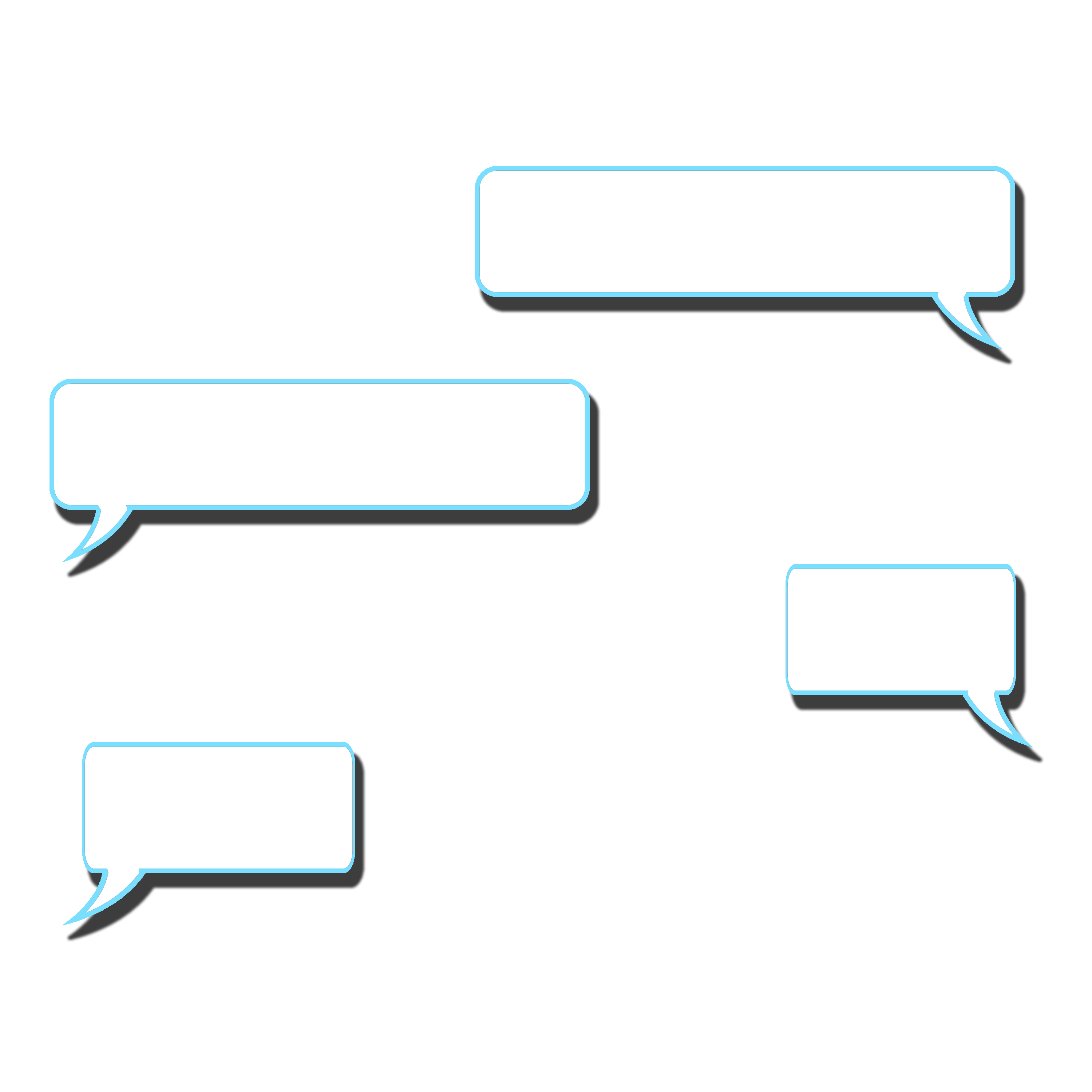 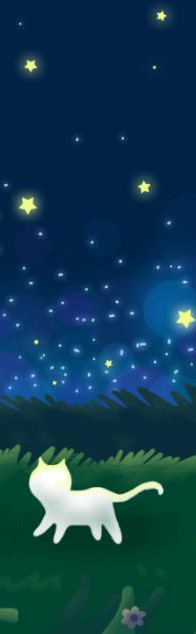 Đoạn thơ nói về điều gì?
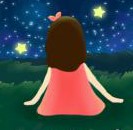 Sau khi trẻ sinh ra cần phải có mẹ để bế bồng, chăm sóc và     có bố để dạy cho những điều hay
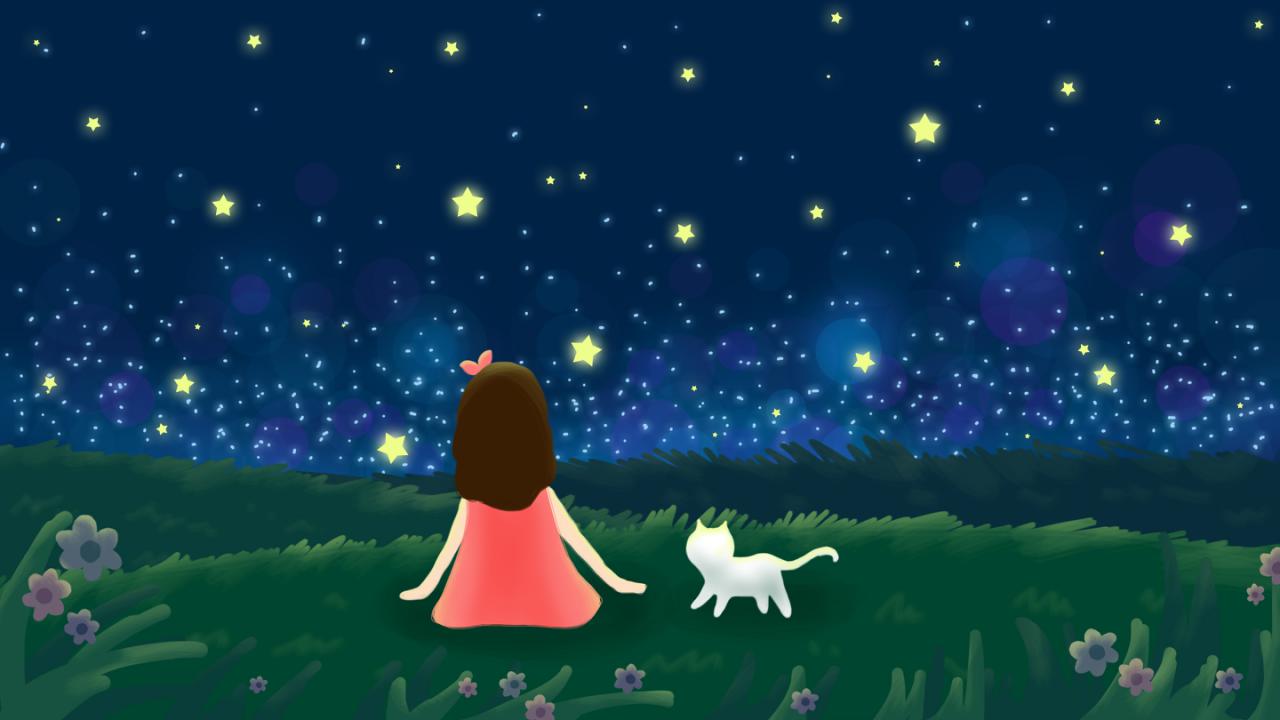 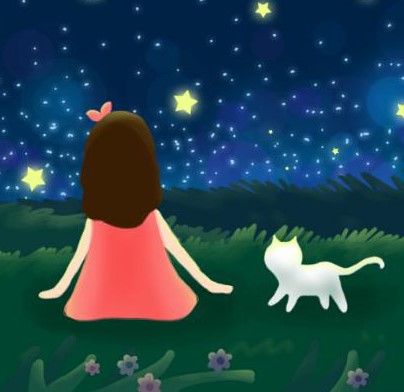 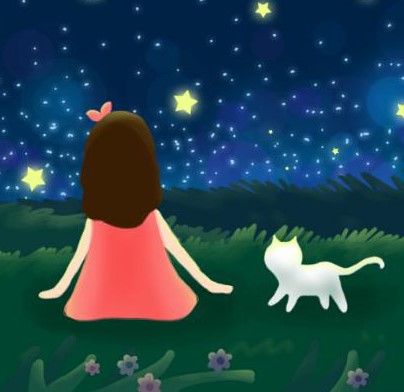 02
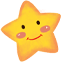 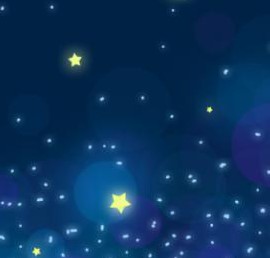 Viết
từ khó
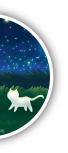 Chuyện cổ tích về loài người
Muốn cho trẻ hiểu biết
Thế là bố sinh ra
Bố dạy cho biết ngoan
Bố dạy cho biết nghĩ

Rộng lắm là mặt bể
Dài là con đường đi
Núi thì xanh và xa
Hình tròn là trái đất.
Mắt trẻ con sáng lắm
Nhưng chưa thấy gì đâu
Mặt trời mới nhô cao
Cho trẻ con nhìn rõ.

Nhưng còn cần cho trẻ
Tình yêu và lời ru
Cho nên mẹ sinh ra
Để bế bồng chăm sóc.
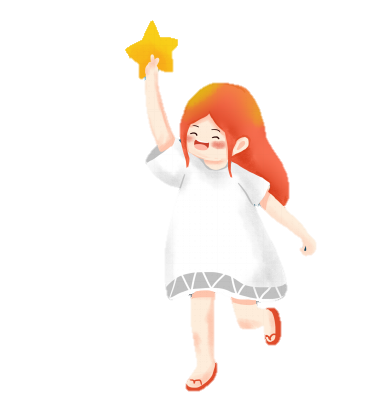 Xuân Quỳnh
Luyện viết từ khó
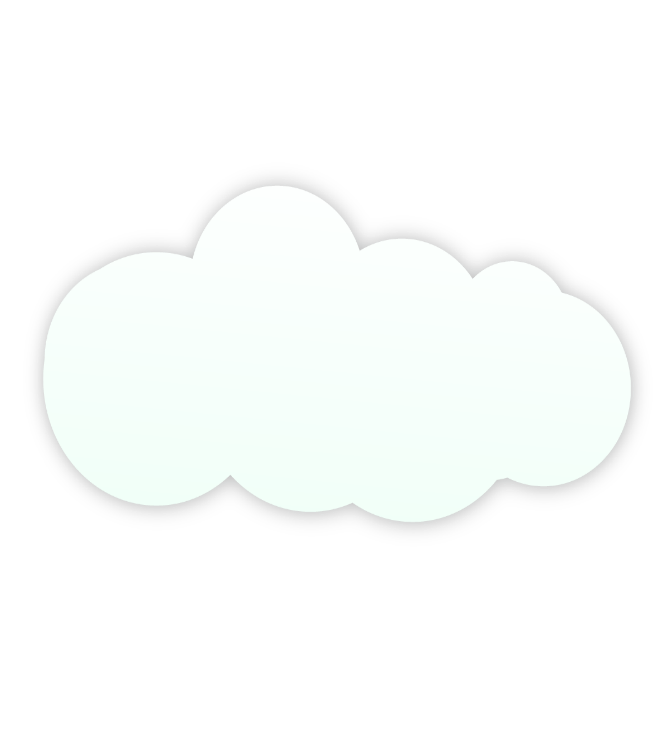 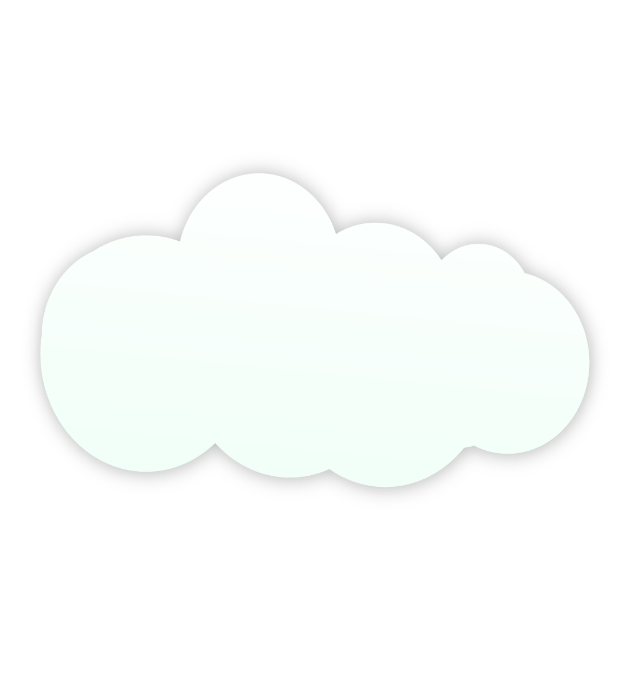 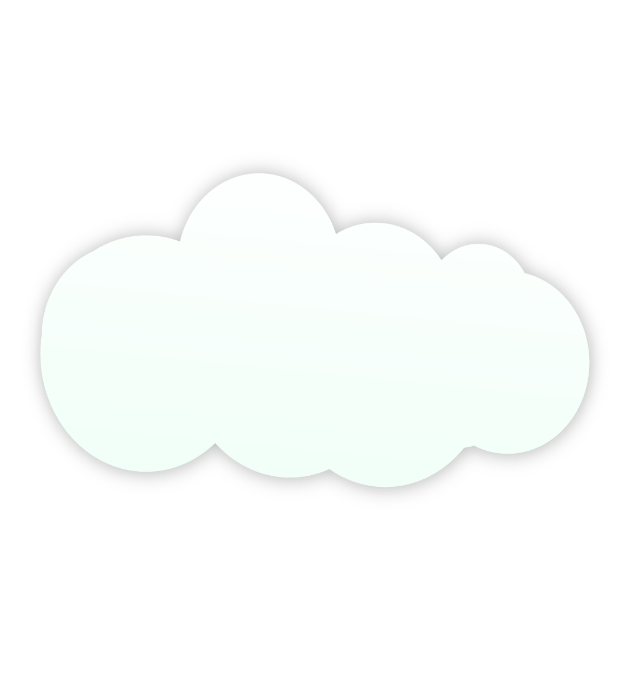 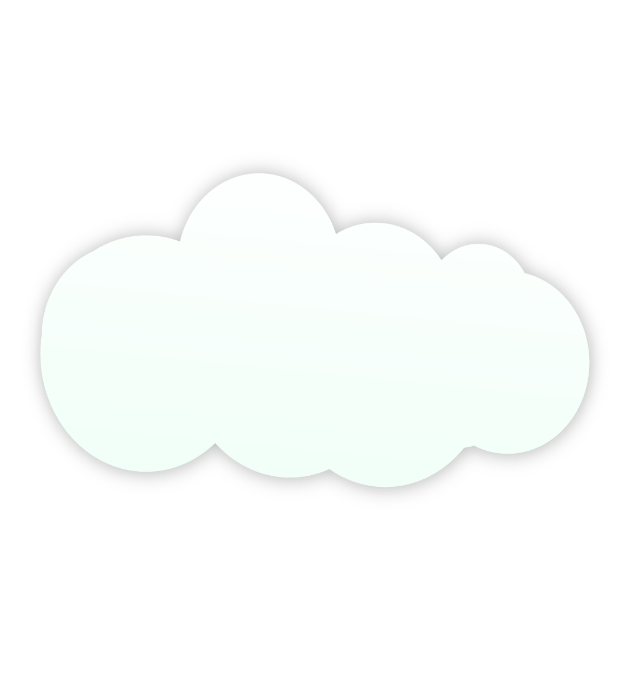 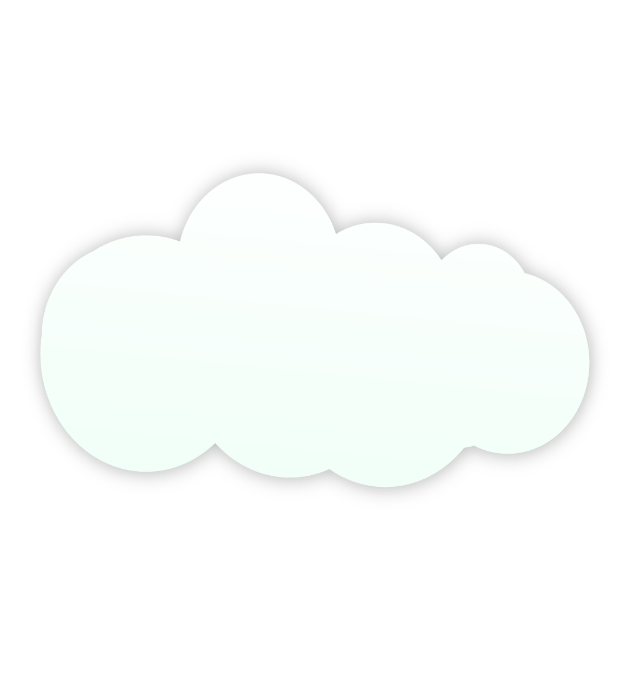 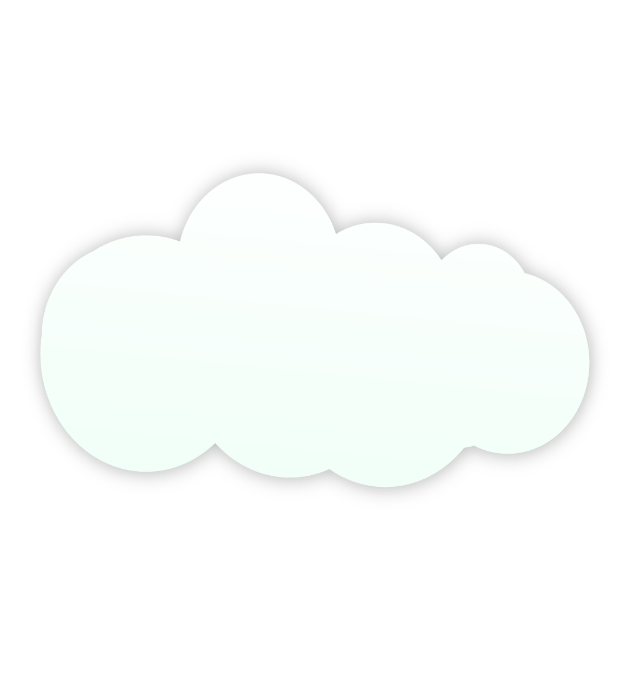 nhìn rõ
bế bồng
chăm sóc
biết nghĩ
mặt bể
biết ngoan
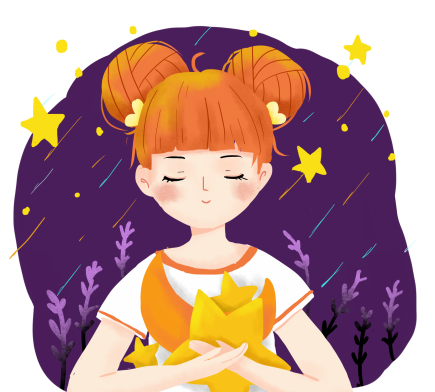 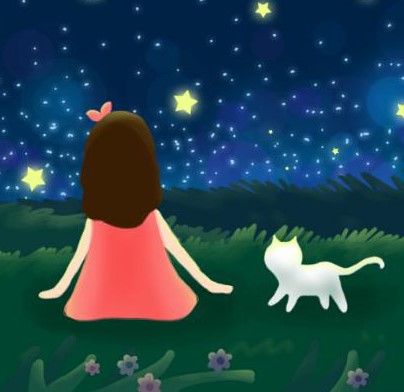 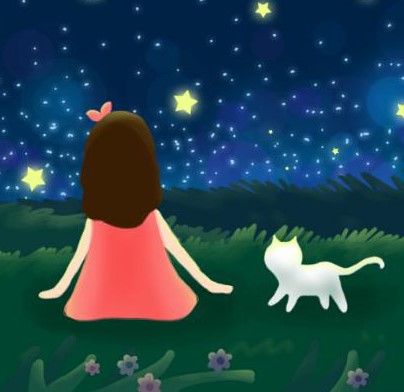 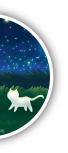 loài
loài
Nhớ - viết
người
người
Chuyện cổ tích về
MĂNG NON – TÀI LIỆU TIỂU HỌC
CHUYÊN GIÁO ÁN ĐIỆN TỬ THEO TUẦN KHỐI 4 
BÀI THAO GIẢNG – ELEARNING
Nhóm chia sẻ tài liệu - Qùa tặng: Măng Non – Tài liệu Tiểu học
Page: Măng Non – Tài liệu Tiểu học 
SĐT ZALO : 0382348780 - 0984848929
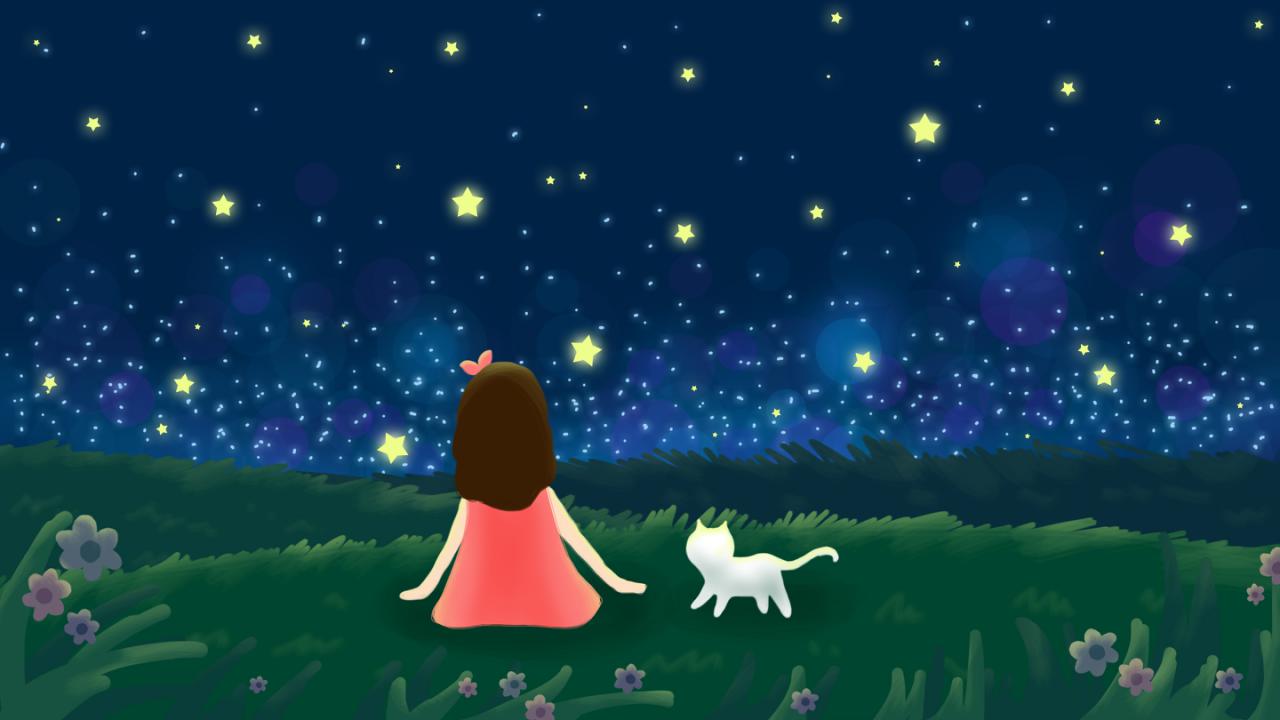 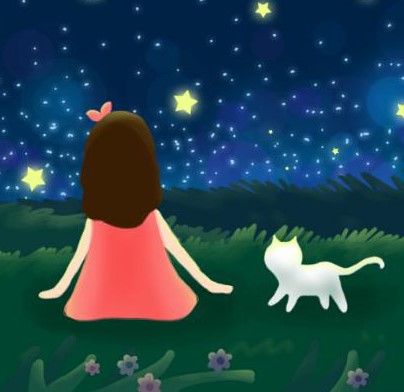 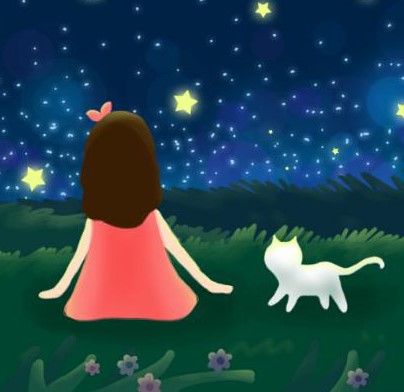 04
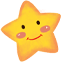 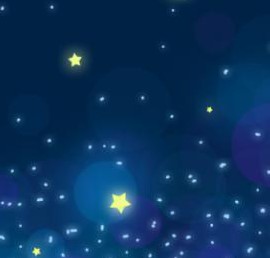 Bài tập
chính tả
2a
2b
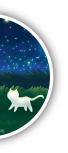 r
d
gi
Điền vào chỗ trống
Mưa ....ăng trên đồng
Uốn mềm ngọn lúa
Hoa xoan theo ....ó
....ải tím mặt đường
gi
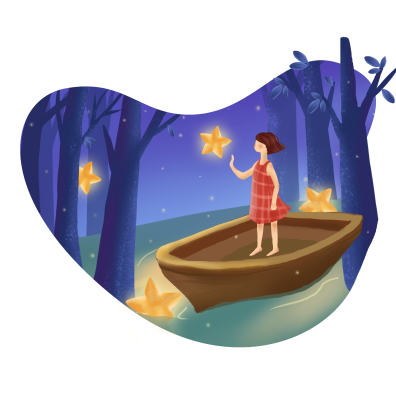 gi
2a
R
Đặt trên các chữ in nghiêng dấu hỏi hay dấu ngã
Môi cánh hoa giấy giống hệt một chiếc lá, chỉ có điều mong manh hơn và có màu sắc rực rơ. Lớp lớp hoa giấy rai kín mặt sân, nhưng chỉ cần một làn gió thoảng, chúng liền tan mát bay đi mất
Mỗi
mỏng
rải
tản
2b
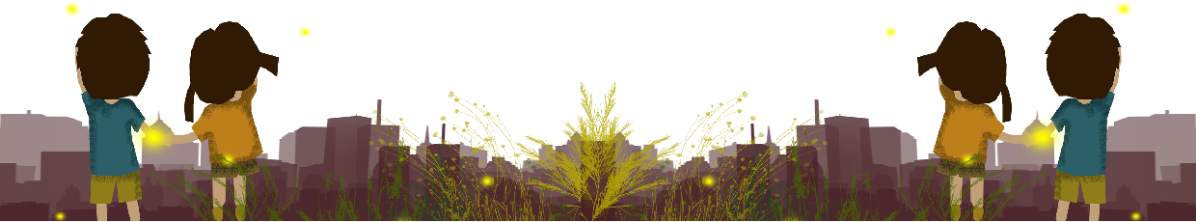 [Speaker Notes: Nhấn vào dưới các dấu gạch chân để được đặt dấu hỏi/ngã đúng vị trí]
Chọn những tiếng thích hợp trong ngoặc đơn để hoàn chỉnh bài văn sau
Cây mai tứ quý
Cây mai cao trên hai mét, (dáng/giáng/ráng) thanh, thân thẳng như thân trúc. Tán tròn tự nhiên xòe rộng ở phần gốc, thu (giần/dần/rần) thành một (điễm/điểm) ở đỉnh ngọn. Gốc lớn bằng bắp tay, cành vươn đều, nhánh nào cũng (giắn/dắn/rắn) chắc.
    Mai tứ quý nở bốn mùa. Cánh hoa vàng (thẫm/thẩm) xếp làm ba lớp. Năm cánh đài đỏ tía như ức gà chọi, đỏ suốt từ đời hoa sang đời kết trái. Trái kết màu chín đậm, óng ánh như những hạt cườm đính trên tầng áo lá lúc nào cũng xum xuê một màu xanh chắc bền.
    Đứng bên cây ngắm hoa, xem lá, ta thầm cảm phục cái mầu nhiệm của tạo vật trong sự hào phóng và lo xa: đã có mai vàng rực (rở/rỡ) góp với muôn hoa ngày Tết, lại còn có mai tứ quý cần (mẫn/mẩn), thịnh vượng quanh năm.
3
Theo Nguyễn Vũ Tiềm
Chọn những tiếng thích hợp trong ngoặc đơn để hoàn chỉnh bài văn sau
Cây mai tứ quý
Cây mai cao trên hai mét, dáng thanh, thân thẳng như thân trúc. Tán tròn tự nhiên xòe rộng ở phần gốc, thu dần thành một điểm ở đỉnh ngọn. Gốc lớn bằng bắp tay, cành vươn đều, nhánh nào cũng rắn chắc.
    Mai tứ quý nở bốn mùa. Cánh hoa vàng thẫm xếp làm ba lớp. Năm cánh đài đỏ tía như ức gà chọi, đỏ suốt từ đời hoa sang đời kết trái. Trái kết màu chín đậm, óng ánh như những hạt cườm đính trên tầng áo lá lúc nào cũng xum xuê một màu xanh chắc bền.
    Đứng bên cây ngắm hoa, xem lá, ta thầm cảm phục cái mầu nhiệm của tạo vật trong sự hào phóng và lo xa: đã có mai vàng rực rỡ góp với muôn hoa ngày Tết, lại còn có mai tứ quý cần mẫn thịnh vượng quanh năm.
3
Theo Nguyễn Vũ Tiềm
DẶN DÒ
Hoàn thành bài tập
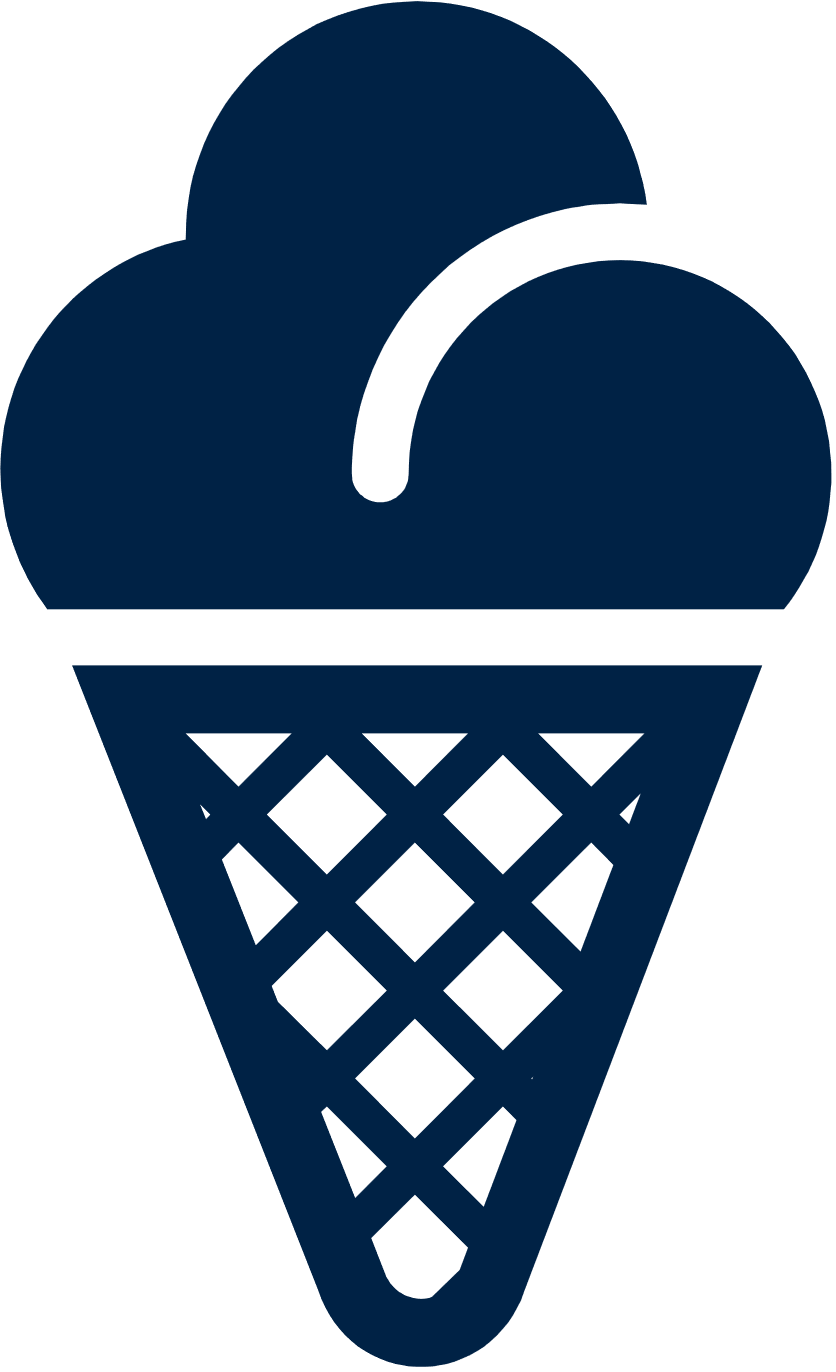 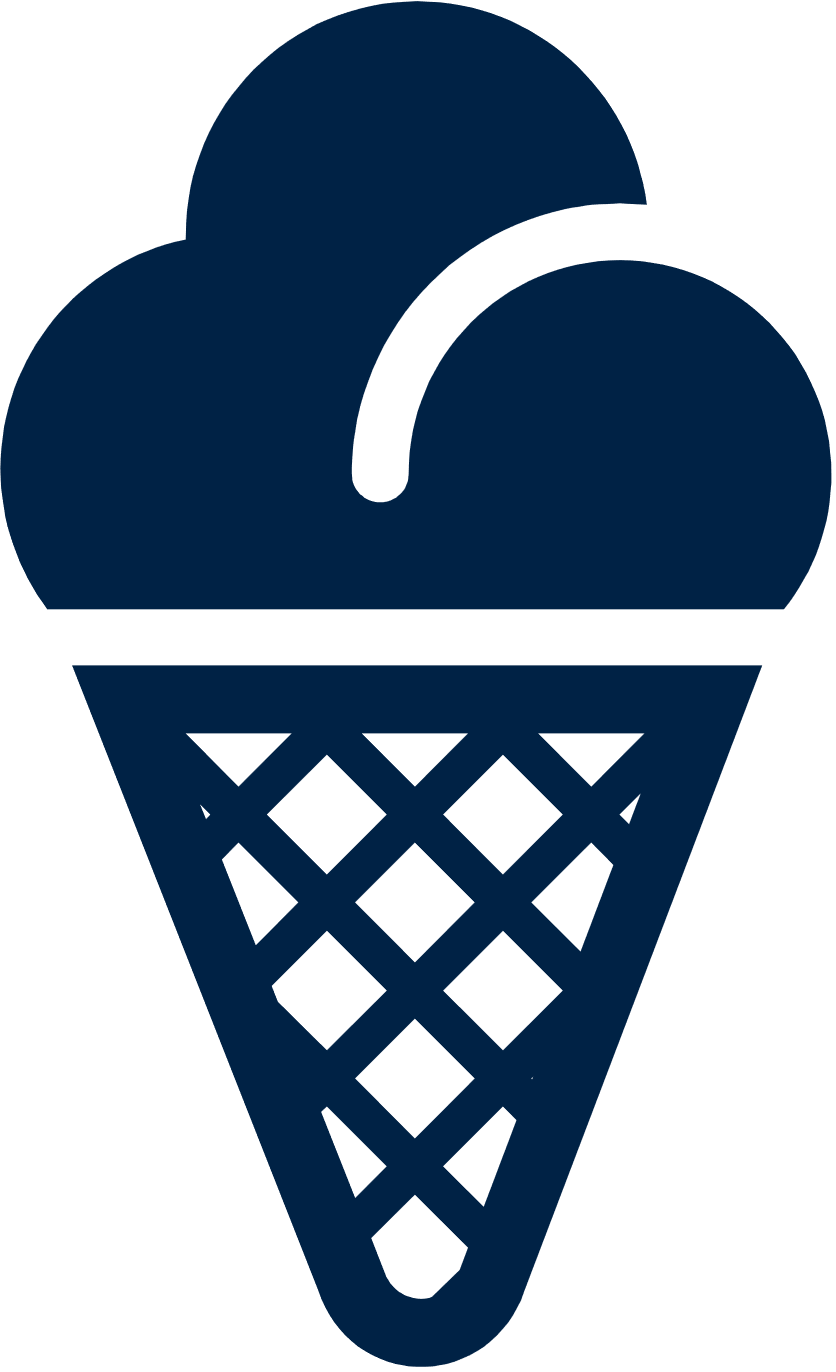 Chuẩn bị bài cũ
MĂNG NON – TÀI LIỆU TIỂU HỌC
CHUYÊN GIÁO ÁN ĐIỆN TỬ THEO TUẦN KHỐI 4 
BÀI THAO GIẢNG – ELEARNING
Nhóm chia sẻ tài liệu - Qùa tặng: Măng Non – Tài liệu Tiểu học
Page: Măng Non – Tài liệu Tiểu học 
SĐT ZALO : 0382348780 - 0984848929
Tạm biệt các con
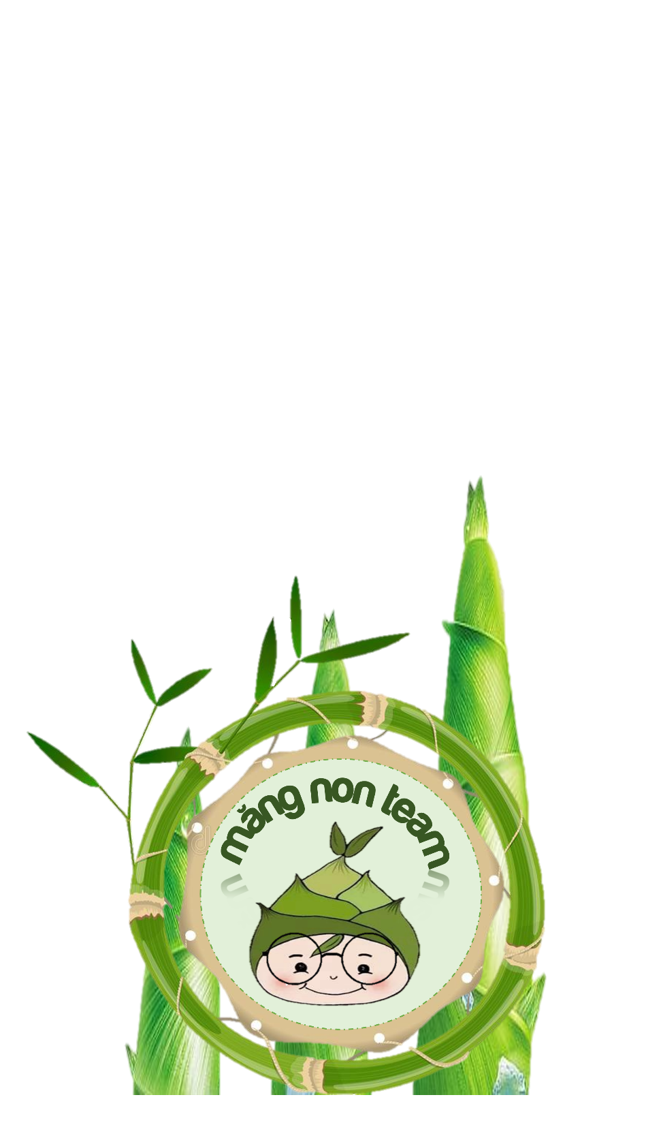 MĂNG NON – TÀI LIỆU TIỂU HỌC
CHUYÊN GIÁO ÁN ĐIỆN TỬ THEO TUẦN KHỐI 4 
BÀI THAO GIẢNG – ELEARNING
Nhóm chia sẻ tài liệu - Qùa tặng: Măng Non – Tài liệu Tiểu học
Page: Măng Non – Tài liệu Tiểu học 
SĐT ZALO : 0382348780 - 0984848929
Những quà tặng tiếp theo sẽ được MĂNG NON cập nhật tại nhóm Măng Non – Tài liệu Tiểu học sau:https://www.facebook.com/groups/629898828017053Mời thầy cô tham gia nhóm để chủ động cập nhật bài giảng điện tử lớp 4 và quà tặng hằng tuần mới nhất nhé!
[Speaker Notes: MĂNG NON – TÀI LIỆU TIỂU HỌC
CHUYÊN GIÁO ÁN ĐIỆN TỬ THEO TUẦN KHỐI 4 
BÀI THAO GIẢNG – ELEARNING
Nhóm chia sẻ tài liệu - Qùa tặng: Măng Non – Tài liệu Tiểu học
Page: Măng Non – Tài liệu Tiểu học 
SĐT ZALO : 0382348780 - 0984848929]